EEEFM Prof.ª Filomena Quitiba  
Piúma/ES, 1º semestre de 2019
DIAGRAMA VÊ: ESTUDANDO PARA O ENEM DE FORMA INVERTIDA
Aluno( s): laiane  
Série: 2° ano | Turma: 2v01 | Turno: vespertino. Valor: 8,0 pontos
Professora: Maria Lúcia  -  lucas.perobas@gmail.com
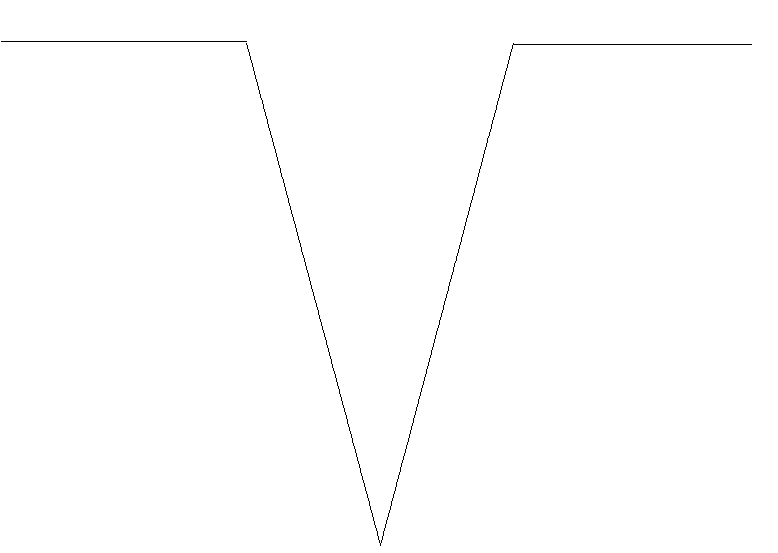 Domínio Conceitual
Domínio Metodológico
Teoria: Processos de transferência de calor
Asserções de valor:  
Foi consenso que os desafios são grandes na preparação para o Enem, pois requer dedicação e resiliência.
Princípios/necessidade didática:
Questão básica 
O forno mais eficiente foi aquele que?
Conhecer e relacionar conceitos de energia e potencia com as tecnologias do cotidiano.
Asserções de conhecimento:
A letra ´C está correta.
 A potência é definida como a razão entre a energia transferida e o tempo gasto, isto é, é a rapidez com que a energia é transferida. A potência será máxima quando transmitirmos a maior quantidade de energia em menos tempo.
Conceitos: Em física, potência é a grandeza que determina a quantidade de energia concedida por uma fonte a cada unidade de tempo. Em outros termos, potência é a rapidez com a qual uma certa quantidade de energia é transformada ou é a rapidez com que o trabalho é realizado.
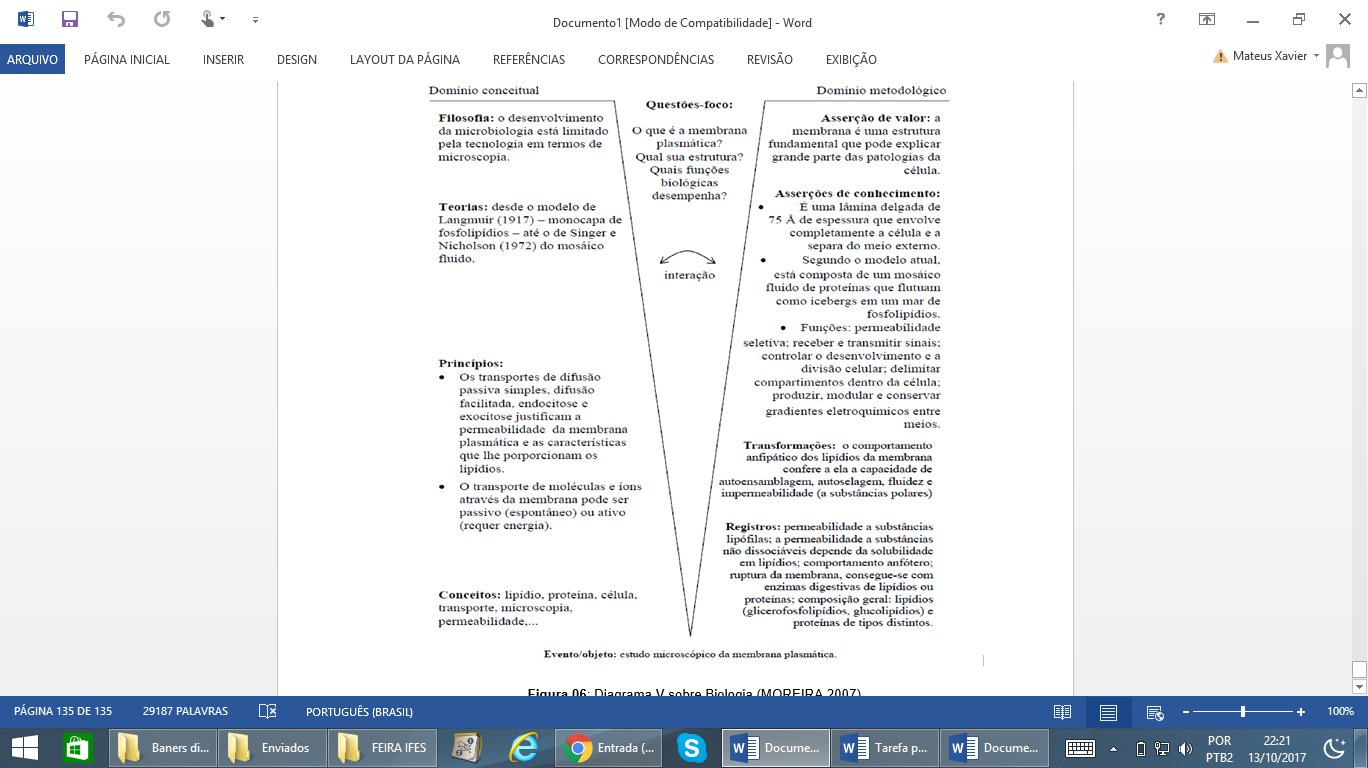 Interpretações: 
a) Errada, o candidato despreza a importância do fator tempo, ao analisar o processo. 
b) Errada, É provável que o candidato não tenha observado que a energia não foi mensurada.
 c) Correta. 
d) Errada, O candidato talvez considere que o aparelho de micro-onda cede energia lentamente. Sua ideia de eficiência esta associado a velocidade de cessão de calor especifico.
e) Errada, O candidato talvez tenha confundido menor com maior.
Sentença Descritora: 
Reconhecer os processos de transferência de calor: condução, convecção e radiação e aplica-los em situações do cotidiano.
Competências socioemocionais: 
Aprender a conhecer: Raciocínio e Aprender a aprender.
Aprender a fazer: Protagonismo.
Aprender a ser: Construção e Execução do Projeto de Vida.
Competências socioemocionais na BNCC: 
a) Valorizar e utilizar os conhecimentos historicamente construídos sobre o mundo físico, social, cultural e digital para entender e explicar a realidade, continuar aprendendo e colaborar para a construção de uma sociedade justa, democrática e inclusiva. 
b) Utilizar tecnologias digitais de comunicação e informação de forma crítica, significativa, reflexiva e ética nas diversas práticas do cotidiano (incluindo as escolares) ao se comunicar, acessar e disseminar informações, produzir conhecimentos e resolver problemas.
Registros / Dados:
 a) forneceu a maior quantidade de energia às amostras.
 b) cedeu energia à amostra de maior massa em mais tempo.
 c) forneceu a maior quantidade de energia em menos tempo.
 d) cedeu energia à amostra de menor calor específico mais lentamente.
 e) forneceu a menor quantidade de energia às amostras em menos tempo.
Competências Cognitivas:
Competência de ÁREA 6 – Apropriar-se de conhecimentos da física para, em situações  problema, interpretar, avaliar ou planejar intervenções cientifico-tecnológicas.

Habilidade 22 – Compreender fenômenos decorrentes da interação entre a radiação e a matéria em suas manisfestações em processos naturais ou tecnológicos, ou em suas implicações biológicas, sociais, econômicas ou ambientais.
Evento 
ENEM: 2010 | Questão: 52, caderno branco
Com o objetivo de se testar a eficiência de fornos de micro-ondas, planejou-se o aquecimento em 10°C de amostras de diferentes substâncias, cada uma com determinada massa, em cinco fornos de marcas distintas. Nesse teste, cada forno operou à potência máxima. O forno mais eficiente foi aquele que?
[Speaker Notes: Suporte: www.wikifisica.com; https://curriculointerativo.sedu.es.gov.br/  e https://sedudigital.wixsite.com/preenemdigital]